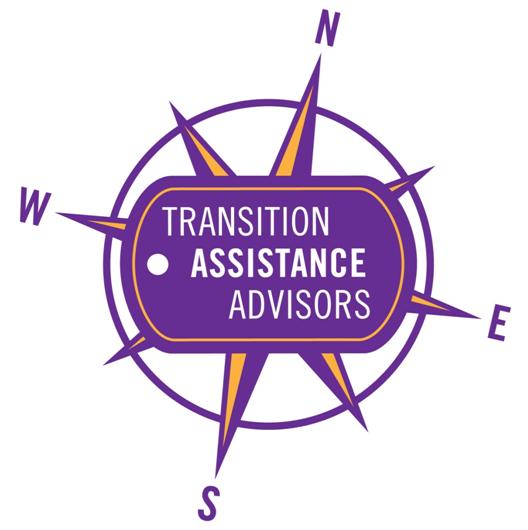 INDIANA
TRANSITION ASSISTANCE ADVISOR
TAA’s – Who Are We?
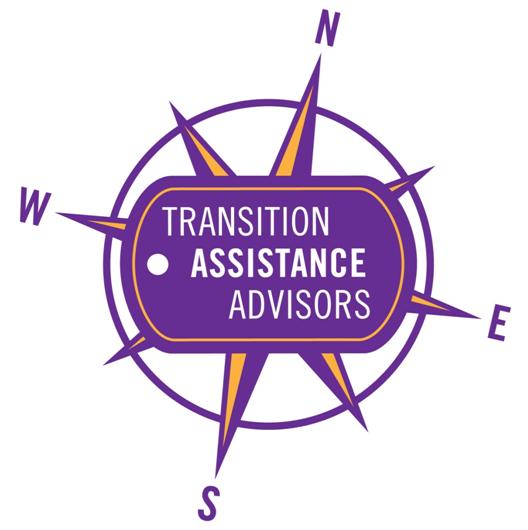 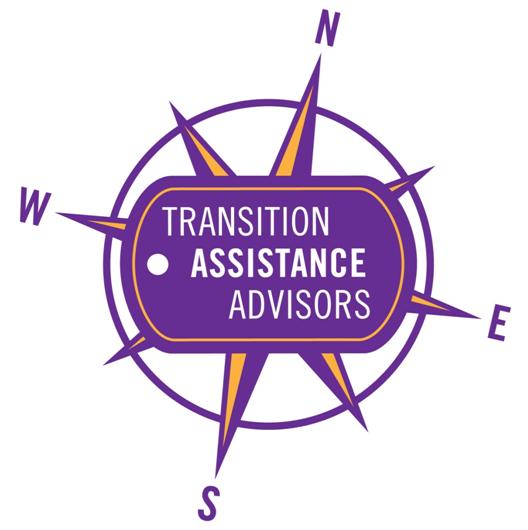 A statewide point of contact to assist Service Members, Veterans and their Families access to:
Veterans benefits, programs & services
Health care services
Community Resources
Many Transition Assistance Advisors are service connected disabled combat veterans.  We are all dedicated to ensure that quality care and service is rendered in a consistent, superior manner for every benefit, program and service, to all service members and their families.
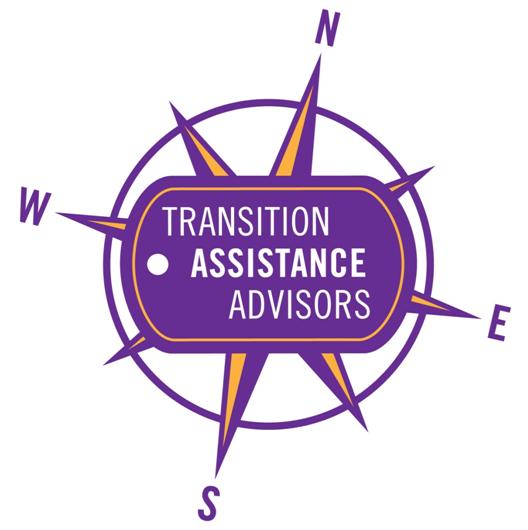 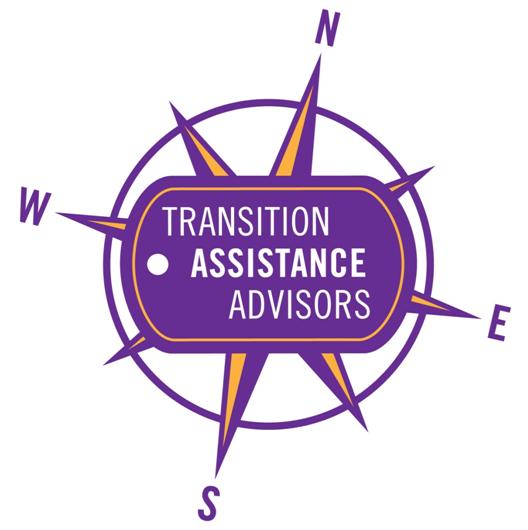 Indiana TAA Force Structure
COL (Ret) Roger Peterman
Transition Assistance Advisor
CPT Craig G. Cooley
Transition Assistance Advisor
Contractor
Dual Status Tech
How Can We Help?
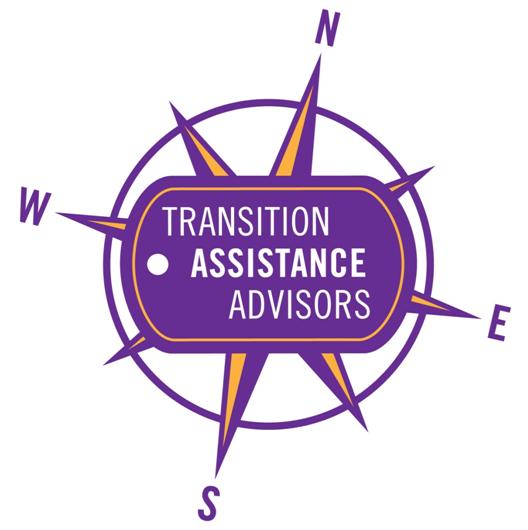 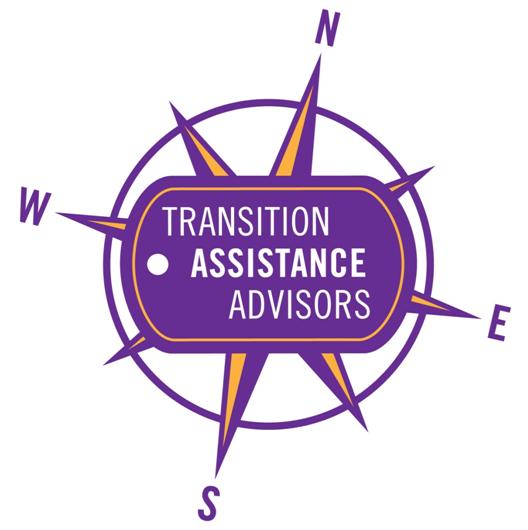 Resource/Referral Agent
Help navigate the numerous benefits & entitlements of the DOD and DVA  
Provide education on benefits 
VA Healthcare vs DOD Healthcare
Referral counseling 
Employment/Re-employment
Military Records retrieval assistance
General Information
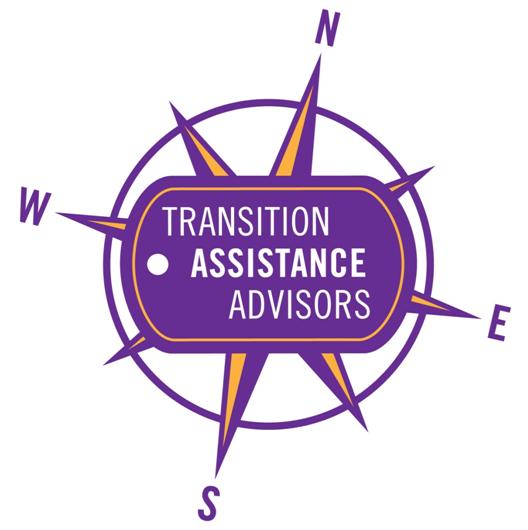 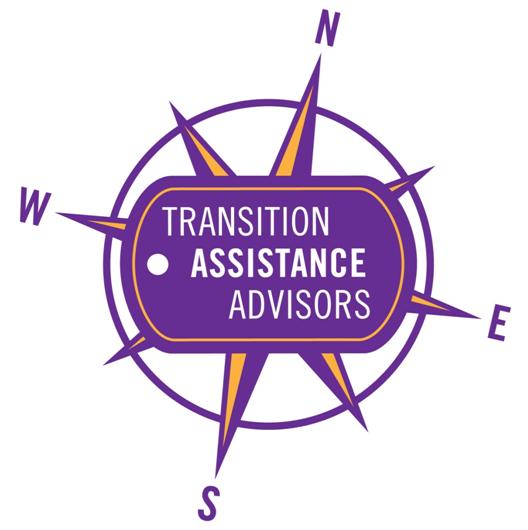 INDIANA
Indiana is the 4th Largest Guard State 
Since 9/11 Indiana has deployed more than 18,000 Service Members (SM)
Several SMs has deployed NUMEROUS time some 4 times
Currently Approximately 23,000 SMs in Indiana
Operational Tempo is to date 20 Times greater than during the Cold War Era
NATIONAL
Across the Nation 48% of Military Forces are Guard and Reservists
On any give day 110,000 Guard and Reserve SMs are deployed to more than 30 countries
6% of Civilian Employers have had an military affiliation
26% of all SM leave the Military due to employer conflicts
5
[Speaker Notes: The role of the TAA is to first build the coalition relationships within the state.  In essence, the TAAs provide the communication glue to bring all these assets together.  
Secondly, the TAA works individually with Guard members on a more personal level, much like a non-clinical case manager.
And they provide assistance to all veterans - - including WWII, Korean, Vietnam and Persian Gulf War vets from the different military components, not just OEF/OIF, and we do not turn anyone from the other branches away.]
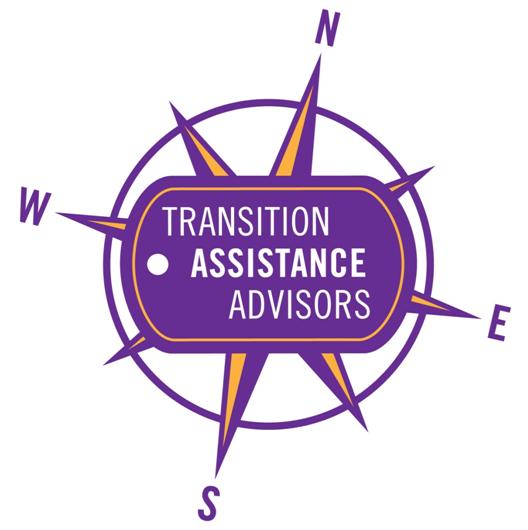 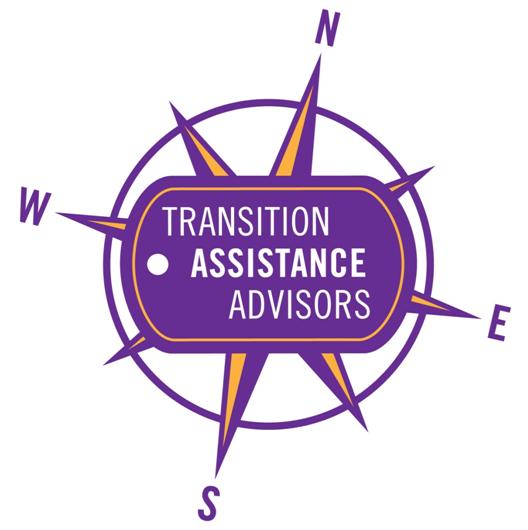 Indiana Reserve                      Component Forces
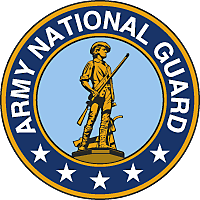 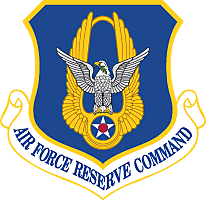 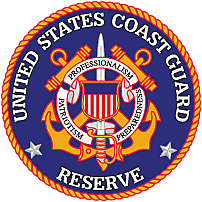 ARNG
12,820
USAFR
1,812
USCGR
6
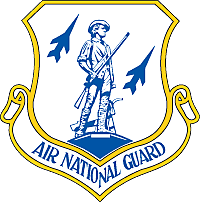 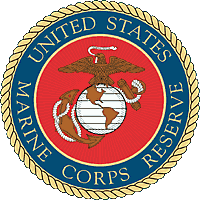 Total Reserve
Component Forces 
in Indiana
22,787
ANG
1,844
USMCR
655
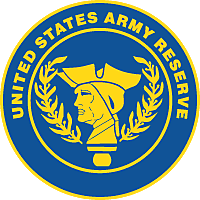 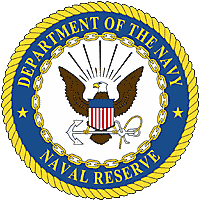 USAR
5,175
USNR
475
As of: 7 June 2011
[Speaker Notes: In Indiana we currently have 4,658 soldiers deployed.  Since 9/11 we have had 10,996 solders deployed, many on their second or third tour.]
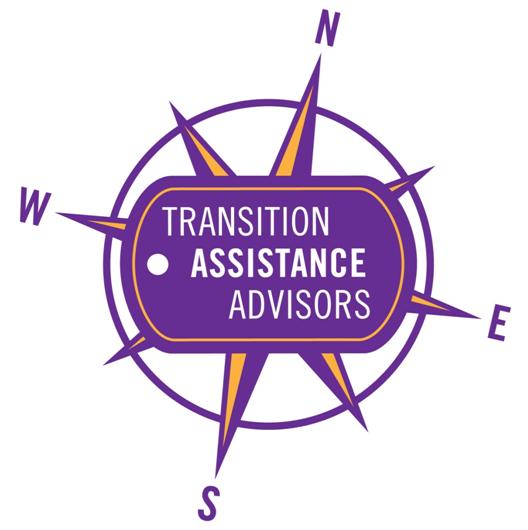 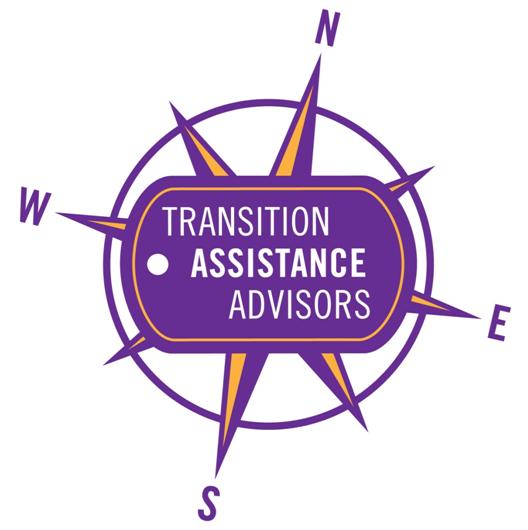 Indiana Veterans           Support Organizations
Indiana VA Facilities
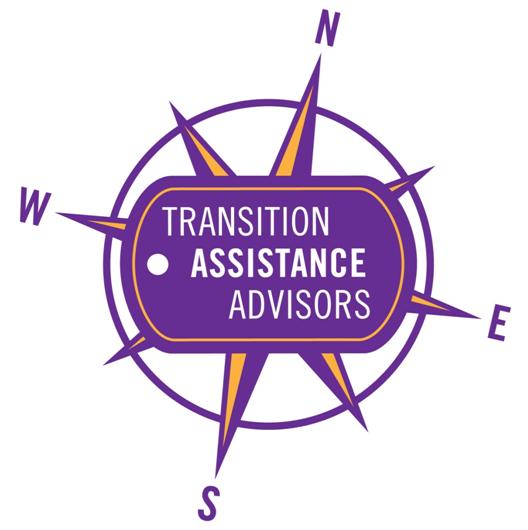 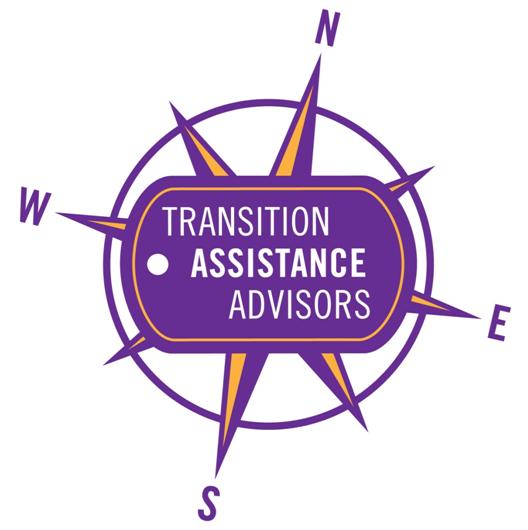 NCA
IDVA
VHA
VBA
To assist Hoosier veterans and family members gain access to Indiana and Federal Veterans Benefits.


 92 County Veteran Service Officers

 Indiana specific Veterans benefits
Provides Health Care Benefits to all eligible Indiana Veterans and their family members.



 3 Medical Centers

 4 Vet Centers

 15 Outpatient Clinics
Provides the full range of Federal Benefits support for all eligible Indiana Veterans and their family members.


 Regional Office, Indianapolis, IN
Honors Veterans and their families with final resting places in national shrines that commemorate their service and sacrifice to our Nation

 3 National Cemeteries
Indianapolis
Marion
New Albany
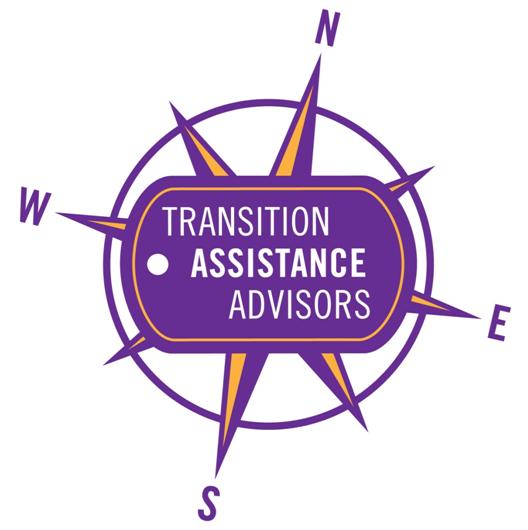 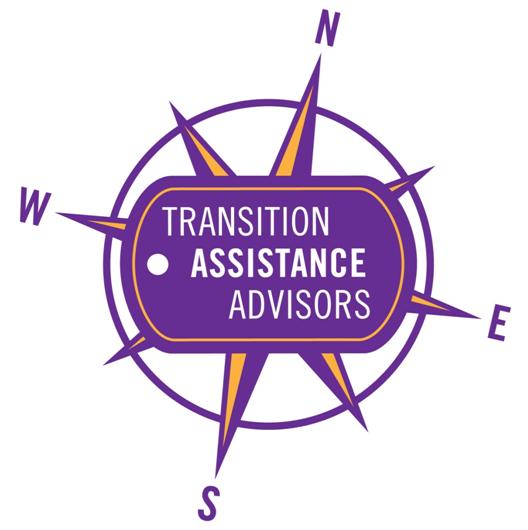 Benefits:Health Care
Any Veteran from Federal Active Duty may qualify for VHA Healthcare Services, including Guard and Reserve

Hospital Inpatient and Outpatient medical services
Dental/Pharmacy/Prosthetics
Domiciliary, Nursing Home, Community Based Care
Sexual trauma counseling
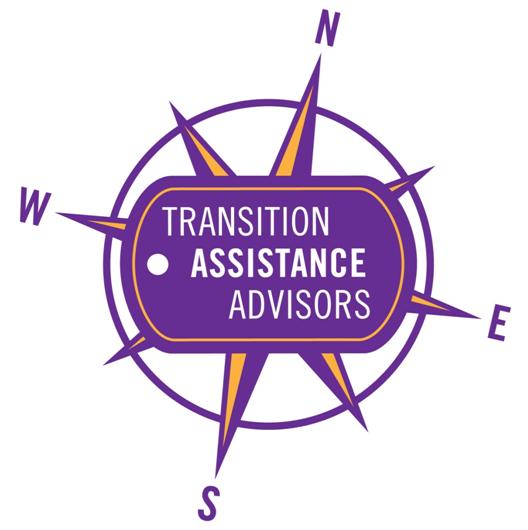 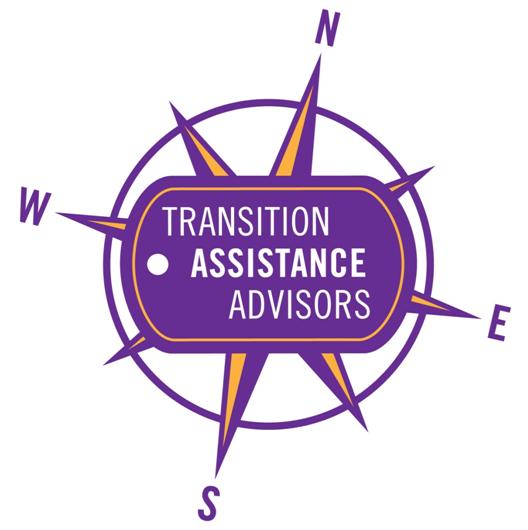 Benefits:Health Care
Specialized health care for Women Veterans
Health & Rehabilitation programs for Homeless Veterans
Readjustment counseling services
Alcohol & Drug dependency treatment
Medical Evaluation for service exposure to environmental hazards
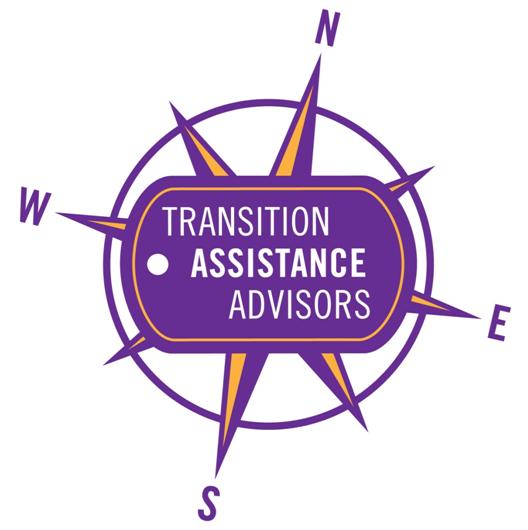 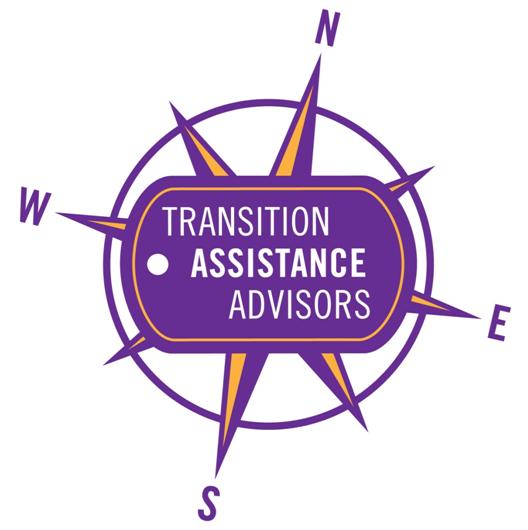 Benefits:Education
Indiana VA
Federal VA
Montgomery GI Bill
Chapter 30, Active Duty GI Bill

Chapter 33, Post 9/11 GI Bill

 Veterans Educational Assistance Program

 Survivor and Dependents Assistance
Remission of Fees
 100% Paid tuition for 124 semester hours at any state-supported college or university. 

 State Approving Agency
 Provides assistance to veterans  to gain access to Education Benefits.
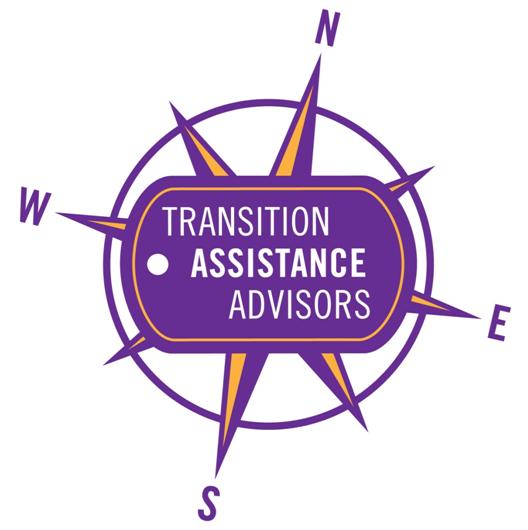 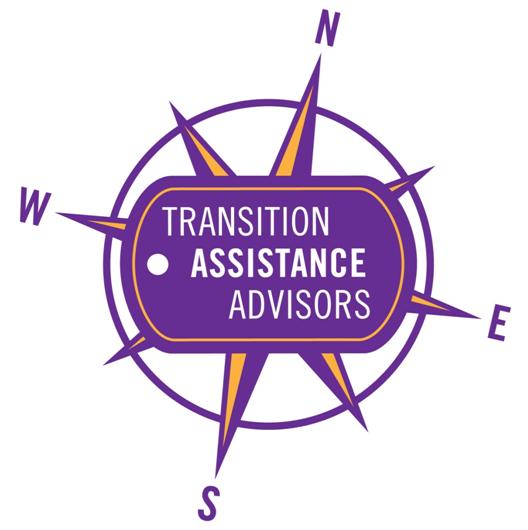 Benefits:Education
Reserve and National Guard
Chapter 1606, Select Reserve GI Bill

 Chapter 1607, Reserve Education Assistance Program

 National Guard Supplemental Grant, 100% Tuition at State Universities AS, BA only (NG ONLY)

 Federal tuition assistance, Used for all levels of Education (NG ONLY)
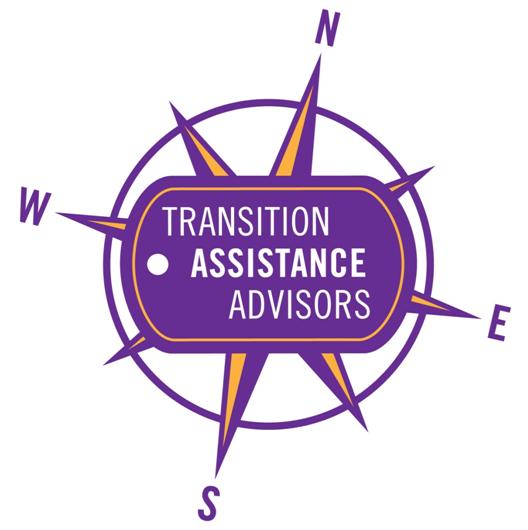 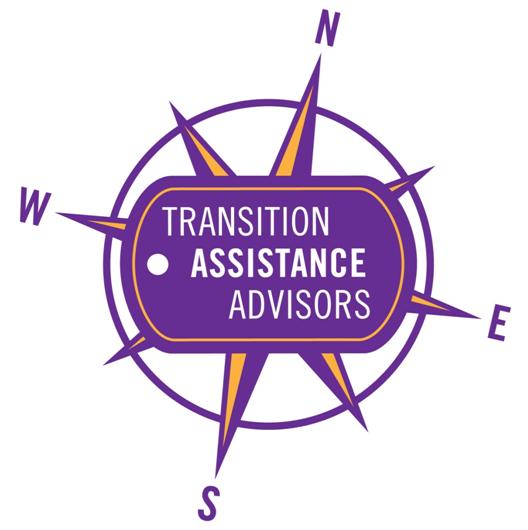 Benefits:Home and Life
Home
Indiana VA
Federal VA
VA Home Loan Program

 Service Members Civil Relief Act
$5,000 State Income Tax deduction while serving in the Guard/Reserve.

 State Income tax exclusion for the entire duration of active duty orders. 

 $5,000 State Income tax deduction each year. For retired Hoosier Veterans, age 60
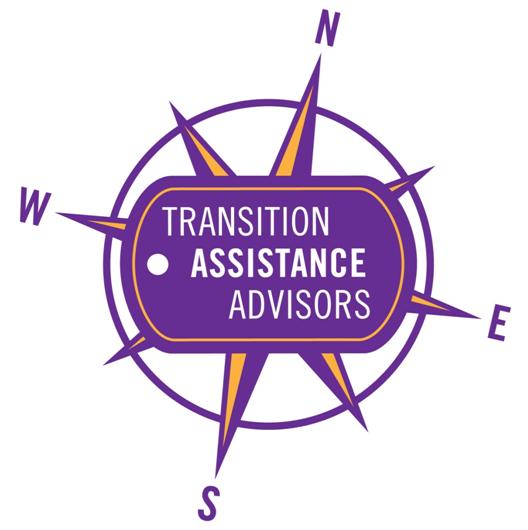 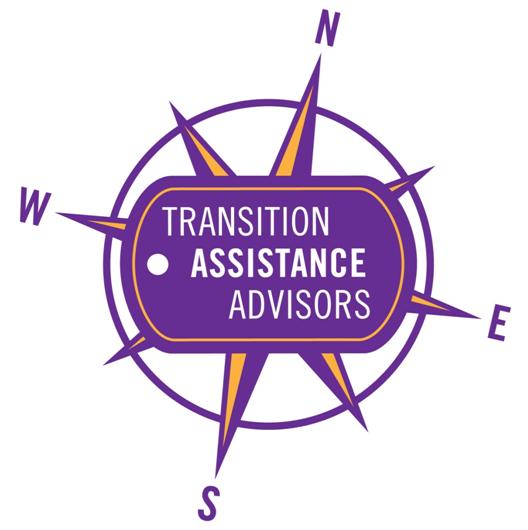 Benefits:Home and Life
Life
Service Members are Eligible to Receive:
Service Members Group Life Insurance (SGLI)
Veterans Group Life Insurance (VGLI)
Family Group Life  Insurance (FGLI)
Service – Disabled Veterans Insurance (RH)
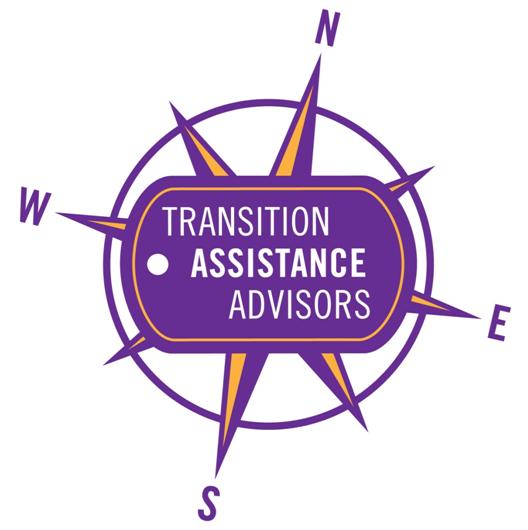 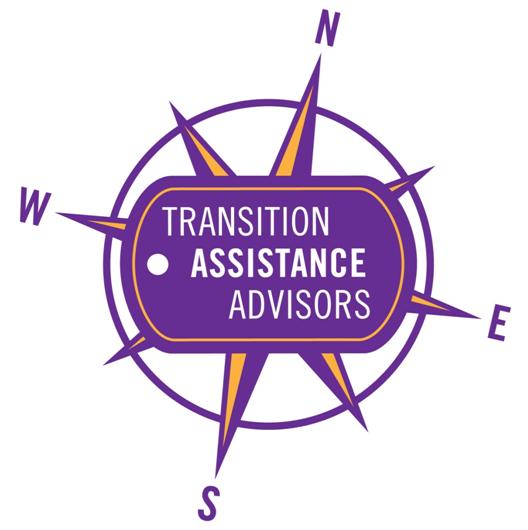 Benefits:Financial Assistance
Indiana National Guard Relief Fund (NG ONLY)

Military Family Relief Fund (IDVA PROGRAM)

Family Assistance Centers ( ALL SERVICES)
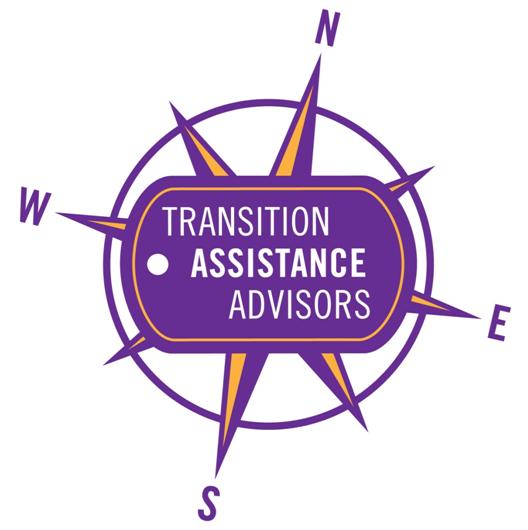 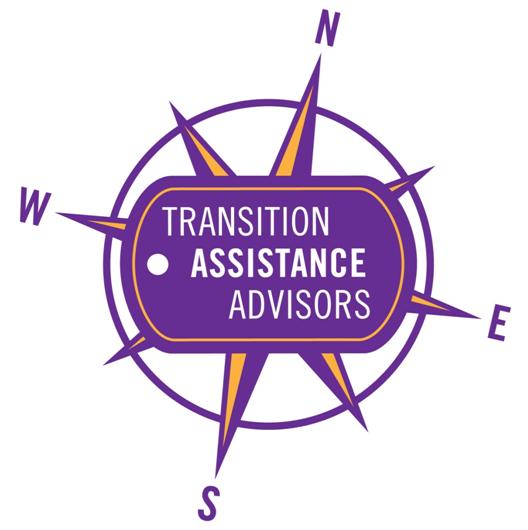 Benefits:Disabled Veterans
Compensation and Pension for Service Connected Disability
Vocational Rehabilitation and Employment
Specially Adapted Housing Grants
Automobile Allowance
Clothing Allowance
Purple Heart Education Benefit *School-by-school basis
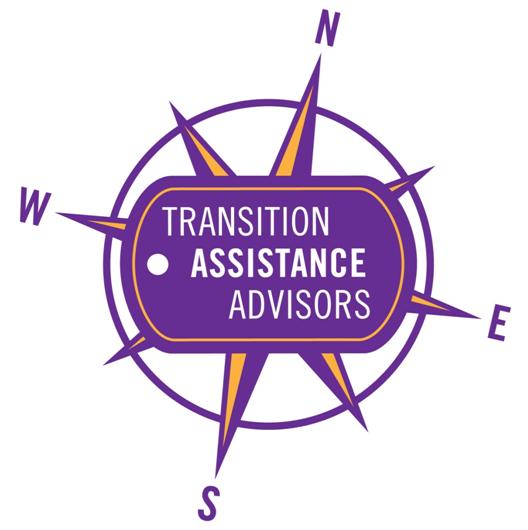 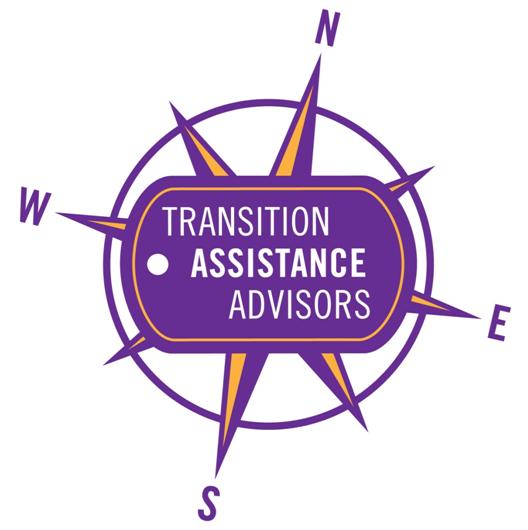 Benefits:Burial Benefits
Gravesite – Any National Cemetery
Government Headstone or Marker
Burial Flag
Presidential Memorial Certificate
Burial Allowance of $2,000 for Service Related Cause of Death
If Receiving VA Benefits, $300 Burial and $300 Plot Allowance
Perpetual Care
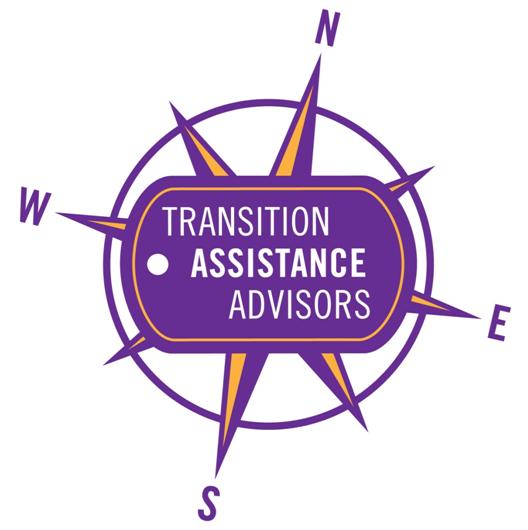 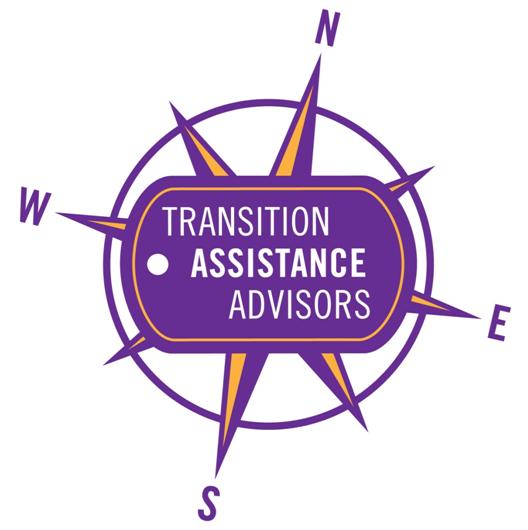 Benefits:Other State Benefits
“Disabled Veteran” License Plates
“Ex-Prisoner of War” License Plates
“Purple Heart” License Plates
Veterans Home – Must have 1 Day Wartime Service
Indiana Veterans Memorial Cemetery
Burial Allowance up to $1000
Up to $100 for Setting Headstone
Disabled Veteran Hunting & Fishing License
Golden Hoosier Passport for Disabled Veterans
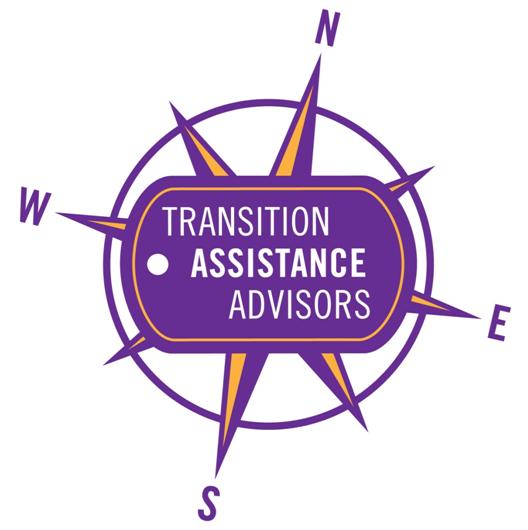 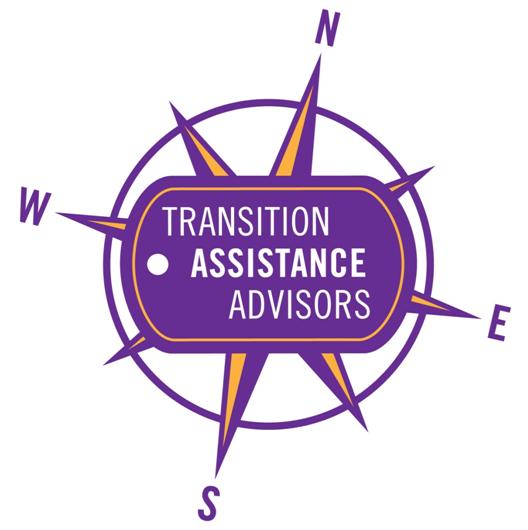 Recap
Indiana is very Patriotic and Veteran Friendly

Between the IDVA and all the Federal Veteran Benefits there are A LOT, call someone who can help you figure them out

Indiana TAAs are your partner in helping Veterans and family members

We can’t help if you don’t ask
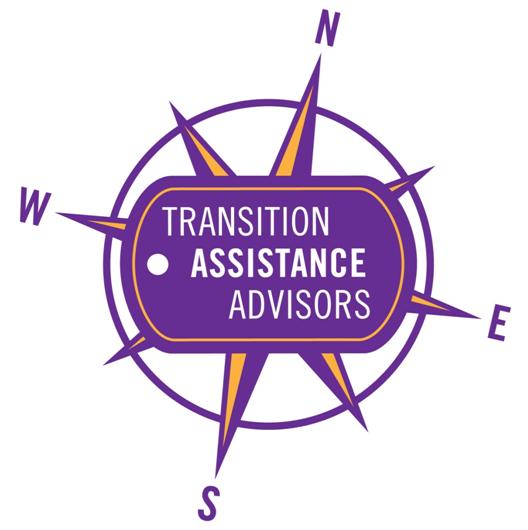 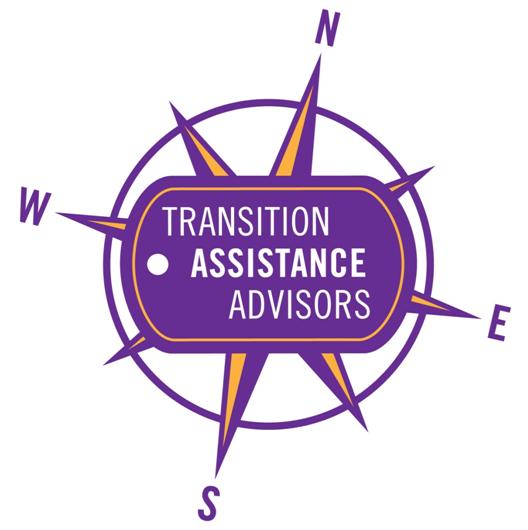 THANK YOU
COL (R) Roger D. Peterman
Transition Assistance Advisor
Off. 317-247-3300 Ext 85472
Cell 317-752-7145
Roger.peterman@us.army.mil
CPT Craig G. Cooley
Transition Assistance Advisor
Office: 317-247-3300 Ext. 85444
Cell:   317-697-4740
Craig.g.cooley@us.army.mil